Гормоны
с точки зрения биолога
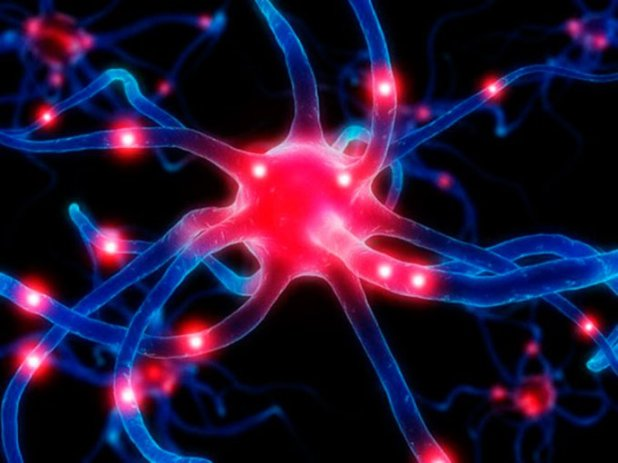 myppt.ru
Гормо́ны (от греч. hormao — возбуждаю, привожу в движение) — биологически активные вещества, вырабатываемые в организме органами (железами внутренней секреции) или скоплениями специализированных клеток и оказывающие целенаправленное влияние на деятельность других органов и тканей. Гормоны являются важнейшими регуляторами физиологических процессов. 
Термин «гормоны» был предложен в 1905 году английским физиологом Э. Старлингом.
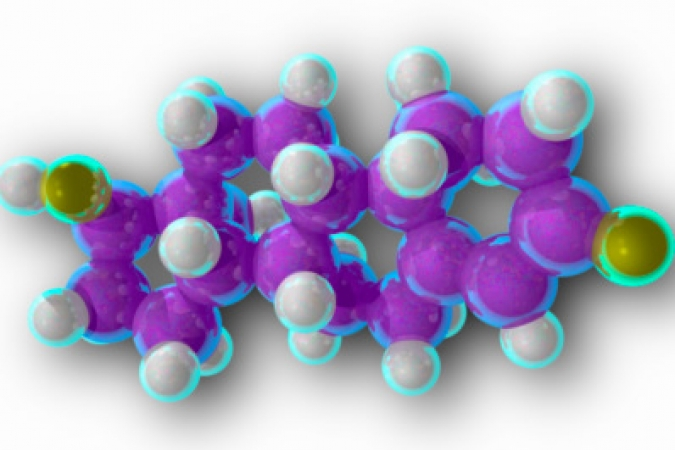 myppt.ru
Гормоны выполняют в организме следующие функции: - поддерживают гомеостаз; - влияют на скорость химических реакций; - регулируют физиологические функции организма; - регулируют дифференцировку клеток; - регулируют механизмы иммунитета; - регулируют психическую деятельность; - регулируют половое развитие; - регулируют обмен веществ.
myppt.ru
myppt.ru
Щитовидная железа
myppt.ru
Надпочечники
myppt.ru
myppt.ru
Гипофиз
myppt.ru
myppt.ru
myppt.ru